UNIDAD TÉCNICA DE APOYO PRESUPUESTARIO
SENADO DE LA REPÚBLICA DE CHILE
EJECUCIÓN PRESUPUESTARIA DE GASTOS acumulada al mes de mayo de 2018Partida 09:MINISTERIO DE EDUCACIÓN
Valparaíso, junio 2018
Ejecución Presupuestaria de Gastos del Ministerio de Educaciónacumulada al mes de mayo de 2018
Principales hallazgos
En cuanto al presupuesto aprobado ($11.062.790 millones) un 89% se destina a transferencias corrientes y adquisición de activos financieros, recursos que al mes de mayo registraron erogaciones del 37% y 1,5% respectivamente, ambos calculados sobre el presupuesto vigente. 
La ejecución del Ministerio del mes de mayo ascendió a $792.153 millones, es decir, un 7,2% respecto de la ley inicial, que comparado a igual mes de 2017, significó un gasto mayor en 0,1 puntos porcentuales.  Respecto a la ejecución presupuestaria acumulada, el Ministerio en su conjunto acumuló un 35,2% respecto del presupuesto inicial y un 34,8% del presupuesto vigente. La diferencia se explica por el incremento consolidado de $115.752 millones.
En cuanto a los programas, un 83,2% del presupuesto vigente, se concentra en la Subsecretaría de Educación y en la Junta Nacional de Auxilio Escolar y Becas, que al mes de mayo alcanzaron niveles de ejecución del 36,7% y 27,8% respectivamente, calculados respecto al presupuesto vigente.
2
Ejecución Presupuestaria de Gastos del Ministerio de Educaciónacumulada al mes de mayo de 2018
Principales hallazgos
El programa “Apoyo a la Implementación de los Servicios Locales de Educación” es el que presenta la menor tasa de gasto con un 1,8%, mientras que los programas “Programa de Infraestructura Educacional”, “Apoyo y Supervisión de Establecimientos Educacionales Subvencionados” y  “Fortalecimiento de la Educación Escolar Pública” presentan una ejecución del 100%.
Respecto a los aumentos al presupuesto inicial, la Partida presenta al mes de mayo un aumento consolidado del $115.752 millones.  Lo que se traduce en incrementos en el subtítulo 23 Prestaciones de Seguridad Social, por $4.782 millones (bonificación por retiro) y subtítulo 34 Servicio de la Deuda por $246.029 millones, destinados al pago de las obligaciones devengadas al 31 de diciembre de 2017 (deuda flotante), todos con sus respectivos decretos de modificación presupuestaria, salvo el incremento en el Consejo Nacional de Educación
En cuanto a las reducciones al presupuesto inicial, existen modificaciones por $139.531 millones derivadas principalmente de la creación del presupuesto de las Subsecretaría de las Culturas, y las Artes; y, Subsecretaría del Patrimonio Cultural.
3
Ejecución Presupuestaria de Gastos del Ministerio de Educaciónacumulada al mes de mayo de 2018
en miles de pesos 2018
4
Ejecución Presupuestaria de Gastos del Ministerio de Educaciónacumulada al mes de mayo de 2018
Comportamiento de la Ejecución Presupuestaria de la Partida 2017 - 2018
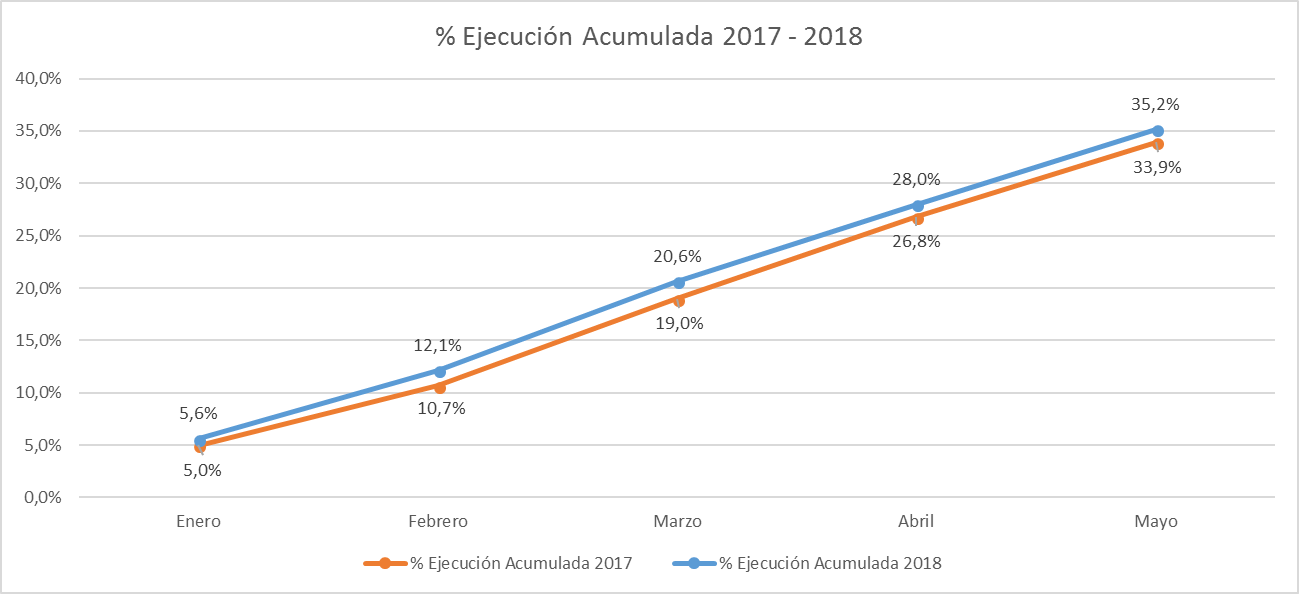 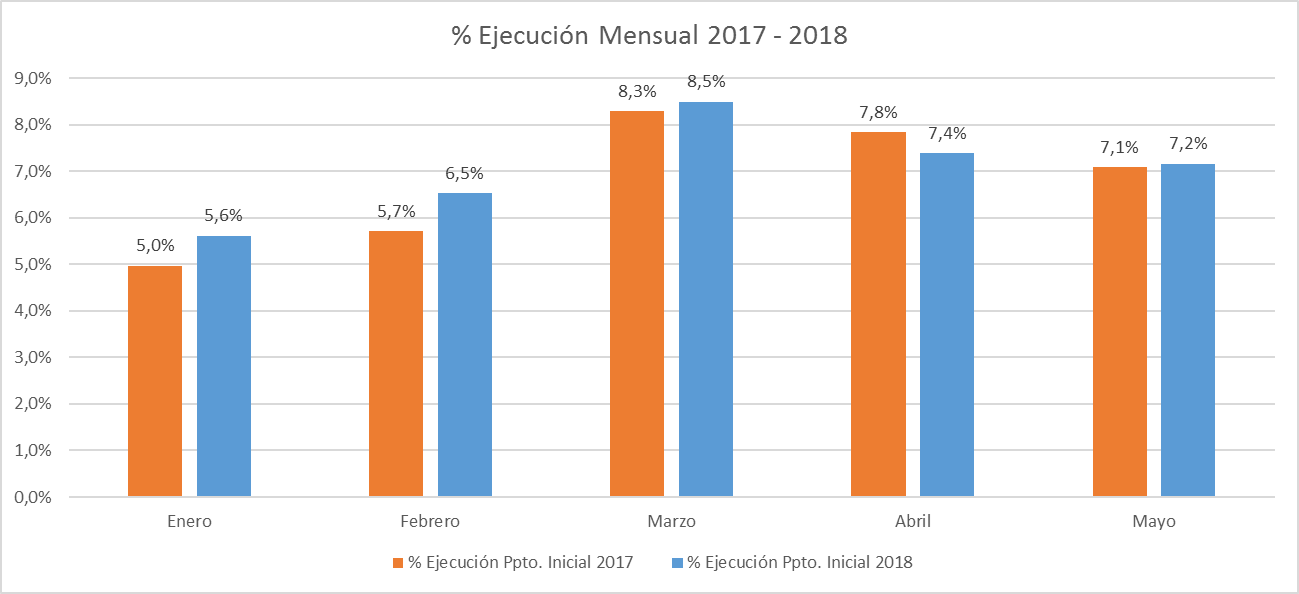 5
Ejecución Presupuestaria de Gastos Partida 09, Resumen por Capítulosacumulada al mes de mayo de 2018
en miles de pesos 2018                                                                                                                      …1 de 2
6
Ejecución Presupuestaria de Gastos Partida 09, Resumen por Capítulosacumulada al mes de mayo de 2018
en miles de pesos 2018                                                                                                                      …2 de 2
7
Ejecución Presupuestaria de Gastos Partida 09, Capítulo 01, Programa 01:
SUBSECRETARÍA DE EDUCACIÓN
acumulada al mes de mayo de 2018
en miles de pesos 2018                                                                                                                     … 1 de 2
8
Ejecución Presupuestaria de Gastos Partida 09, Capítulo 01, Programa 01:
SUBSECRETARÍA DE EDUCACIÓN
acumulada al mes de mayo de 2018
en miles de pesos 2018                                                                                                                     … 2 de 2
9
Ejecución Presupuestaria de Gastos Partida 09, Capítulo 01, Programa 02:
PROGRAMA DE INFRAESTRUCTURA EDUCACIONAL
acumulada al mes de mayo de 2018
en miles de pesos 2018
10
Ejecución Presupuestaria de Gastos Partida 09, Capítulo 01, Programa 03:
MEJORAMIENTO DE LA CALIDAD DE LA EDUCACIÓN
acumulada al mes de mayo de 2018
en miles de pesos 2018
11
Ejecución Presupuestaria de Gastos Partida 09, Capítulo 01, Programa 04:
DESARROLLO CURRICULAR Y EVALUACIÓN
acumulada al mes de mayo de 2018
en miles de pesos 2018
12
Ejecución Presupuestaria de Gastos Partida 09, Capítulo 01, Programa 08:
APOYO Y SUPERVISIÓN DE ESTABLECIMIENTOS EDUCACIONALES SUBVENCIONADOS
acumulada al mes de mayo de 2018
en miles de pesos 2018
13
Ejecución Presupuestaria de Gastos Partida 09, Capítulo 01, Programa 11: 
RECURSOS EDUCATIVOS
acumulada al mes de mayo de 2018
en miles de pesos 2018
14
Ejecución Presupuestaria de Gastos Partida 09, Capítulo 01, Programa 12:
FORTALECIMIENTO DE LA EDUCACIÓN ESCOLAR PÚBLICA
acumulada al mes de mayo de 2018
en miles de pesos 2018
15
Ejecución Presupuestaria de Gastos Partida 09, Capítulo 01, Programa 20:
SUBVENCIONES A LOS ESTABLECIMIENTOS EDUCACIONALES
acumulada al mes de mayo de 2018
en miles de pesos 2018                                                                                                                     … 1 de 3
16
Ejecución Presupuestaria de Gastos Partida 09, Capítulo 01, Programa 20:
SUBVENCIONES A LOS ESTABLECIMIENTOS EDUCACIONALES
acumulada al mes de mayo de 2018
en miles de pesos 2018                                                                                                                     … 2 de 3
17
Ejecución Presupuestaria de Gastos Partida 09, Capítulo 01, Programa 20:
SUBVENCIONES A LOS ESTABLECIMIENTOS EDUCACIONALES
acumulada al mes de mayo de 2018
en miles de pesos 2018                                                                                                                     … 3 de 3
18
Ejecución Presupuestaria de Gastos Partida 09, Capítulo 01, Programa 21: 
GESTIÓN DE SUBVENCIONES A ESTABLECIMIENTOS EDUCACIONALES
acumulada al mes de mayo de 2018
en miles de pesos 2018
19
Ejecución Presupuestaria de Gastos Partida 09, Capítulo 01, Programa 29:
FORTALECIMIENTO DE LA EDUCACIÓN SUPERIOR PÚBLICA
acumulada al mes de mayo de 2018
en miles de pesos 2018
20
Ejecución Presupuestaria de Gastos Partida 09, Capítulo 01, Programa 30:
EDUCACIÓN SUPERIOR
acumulada al mes de mayo de 2018
en miles de pesos 2018                                                                                                                     … 1 de 2
21
Ejecución Presupuestaria de Gastos Partida 09, Capítulo 01, Programa 30:
EDUCACIÓN SUPERIOR
acumulada al mes de mayo de 2018
en miles de pesos 2018                                                                                                                     … 2 de 2
22
Ejecución Presupuestaria de Gastos Partida 09, Capítulo 01, Programa 31:
GASTOS DE OPERACIÓN DE EDUCACIÓN SUPERIOR
acumulada al mes de mayo de 2018
en miles de pesos 2018
23
Ejecución Presupuestaria de Gastos Partida 09, Capítulo 02:
SUPERINTENDENCIA DE EDUCACIÓN
acumulada al mes de mayo de 2018
en miles de pesos 2018
24
Ejecución Presupuestaria de Gastos Partida 09, Capítulo 03:
AGENCIA DE CALIDAD DE LA EDUCACIÓN
acumulada al mes de mayo de 2018
en miles de pesos 2018
25
Ejecución Presupuestaria de Gastos Partida 09, Capítulo 04:
SUBSECRETARÍA DE EDUCACIÓN PARVULARIA
acumulada al mes de mayo de 2018
en miles de pesos 2018
26
Ejecución Presupuestaria de Gastos Partida 09, Capítulo 05, Programa 01:
DIRECCIÓN DE BIBLIOTECAS, ARCHIVOS Y MUSEOS
acumulada al mes de mayo de 2018
en miles de pesos 2018                                                                                                                     … 1 de 2
27
Ejecución Presupuestaria de Gastos Partida 09, Capítulo 05, Programa 01:
DIRECCIÓN DE BIBLIOTECAS, ARCHIVOS Y MUSEOS
acumulada al mes de mayo de 2018
en miles de pesos 2018                                                                                                                     … 2 de 2
28
Ejecución Presupuestaria de Gastos Partida 09, Capítulo 05, Programa 02:
RED DE BIBLIOTECAS PÚBLICAS
acumulada al mes de mayo de 2018
en miles de pesos 2018
29
Ejecución Presupuestaria de Gastos Partida 09, Capítulo 05, Programa 03:
CONSEJO DE MONUMENTOS NACIONALES
acumulada al mes de mayo de 2018
en miles de pesos 2018
30
Ejecución Presupuestaria de Gastos Partida 09, Capítulo 08:
COMISIÓN NACIONAL DE INVESTIGACIÓN CIENTÍFICA Y TECNOLÓGICA
acumulada al mes de mayo de 2018
en miles de pesos 2018                                                                                                                     … 1 de 2
31
Ejecución Presupuestaria de Gastos Partida 09, Capítulo 08:
COMISIÓN NACIONAL DE INVESTIGACIÓN CIENTÍFICA Y TECNOLÓGICA
acumulada al mes de mayo de 2018
en miles de pesos 2018                                                                                                                     … 2 de 2
32
Ejecución Presupuestaria de Gastos Partida 09, Capítulo 09 , Programa 01:
JUNTA NACIONAL DE AUXILIO ESCOLAR Y BECAS
acumulada al mes de mayo de 2018
en miles de pesos 2018                                                                                                                      …1 de 2
33
Ejecución Presupuestaria de Gastos Partida 09, Capítulo 09 , Programa 01:
JUNTA NACIONAL DE AUXILIO ESCOLAR Y BECAS 
acumulada al mes de mayo de 2018
en miles de pesos 2018                                                                                                                      …2 de 2
34
Ejecución Presupuestaria de Gastos Partida 09, Capítulo 09, Programa 02:
SALUD ESCOLAR
acumulada al mes de mayo de 2018
en miles de pesos 2018
35
Ejecución Presupuestaria de Gastos Partida 09, Capítulo 09, Programa 03:
BECAS Y ASISTENCIALIDAD ESTUDIANTIL
acumulada al mes de mayo de 2018
en miles de pesos 2018                                                                                                                     … 1 de 2
36
Ejecución Presupuestaria de Gastos Partida 09, Capítulo 09, Programa 03:
BECAS Y ASISTENCIALIDAD ESTUDIANTIL
acumulada al mes de mayo de 2018
en miles de pesos 2018                                                                                                                     … 2 de 2
37
Ejecución Presupuestaria de Gastos Partida 09, Capítulo 11, Programa 01:
JUNTA NACIONAL DE JARDINES INFANTILES
acumulada al mes de mayo de 2018
en miles de pesos 2018                                                                                                                     … 1 de 2
38
Ejecución Presupuestaria de Gastos Partida 09, Capítulo 11, Programa 01:
JUNTA NACIONAL DE JARDINES INFANTILES
acumulada al mes de mayo de 2018
en miles de pesos 2018                                                                                                                     … 2 de 2
39
Ejecución Presupuestaria de Gastos Partida 09, Capítulo 11, Programa 02:
PROGRAMAS ALTERNATIVOS DE ENSEÑANZA PRE-ESCOLAR
acumulada al mes de mayo de 2018
en miles de pesos 2018
40
Ejecución Presupuestaria de Gastos Partida 09, Capítulo 13:
CONSEJO DE RECTORES
acumulada al mes de mayo de 2018
en miles de pesos 2018
41
Ejecución Presupuestaria de Gastos Partida 09, Capítulo 15:
CONSEJO NACIONAL DE EDUCACIÓN
acumulada al mes de mayo de 2018
en miles de pesos 2018
42
Ejecución Presupuestaria de Gastos Partida 09, Capítulo 16, Programa 01:
CONSEJO NACIONAL DE LA CULTURA Y LAS ARTES
acumulada al mes de mayo de 2018
en miles de pesos 2018                                                                                                                     … 1 de 2
43
Ejecución Presupuestaria de Gastos Partida 09, Capítulo 16, Programa 01:
CONSEJO NACIONAL DE LA CULTURA Y LAS ARTES
acumulada al mes de mayo de 2018
en miles de pesos 2018                                                                                                                     … 2 de 2
44
Ejecución Presupuestaria de Gastos Partida 09, Capítulo 16, Programa 02:
FONDOS CULTURALES Y ARTÍSTICOS
acumulada al mes de mayo de 2018
en miles de pesos 2018
45
Ejecución Presupuestaria de Gastos Partida 09, Capítulo 17, Programa 01:
DIRECCIÓN DE EDUCACIÓN PÚBLICA
acumulada al mes de mayo de 2018
en miles de pesos 2018
46
Ejecución Presupuestaria de Gastos Partida 09, Capítulo 17, Programa 02: FORTALECIMIENTO DE LA EDUCACIÓN ESCOLAR PÚBLICA
Acumulada al mes de mayo de 2018
en miles de pesos 2018
47
Ejecución Presupuestaria de Gastos Partida 09, Capítulo 17, Programa 03: APOYO A LA IMPLEMENTACIÓN DE LOS SERVICIOS LOCALES DE EDUCACIÓN
acumulada al mes de mayo de 2018
en miles de pesos 2018
48
Ejecución Presupuestaria de Gastos Partida 09, Capítulo 18, Programa 01: SERVICIO LOCAL DE EDUCACIÓN BARRANCAS, GASTOS ADMINISTRATIVOS
acumulada al mes de mayo de 2018
en miles de pesos 2018
49
Ejecución Presupuestaria de Gastos Partida 09, Capítulo 18, Programa 02: SERVICIO LOCAL DE EDUCACIÓN BARRANCAS, SERVICIO EDUCATIVO
acumulada al mes de mayo de 2018
en miles de pesos 2018
50
Ejecución Presupuestaria de Gastos Partida 09, Capítulo 19, Programa 01: SERVICIO LOCAL DE EDUCACIÓN PUERTO CORDILLERA, GASTOS ADMINISTRATIVOS
acumulada al mes de mayo de 2018
en miles de pesos 2018
51
Ejecución Presupuestaria de Gastos Partida 09, Capítulo 19, Programa 02: SERVICIO LOCAL DE EDUCACIÓN PUERTO CORDILLERA, SERVICIO EDUCATIVO
acumulada al mes de mayo de 2018
en miles de pesos 2018
52